İlk Haberleşme Sistemleri
6. Hafta
Dr. Öğr. Üyesi Gül Karagöz Kızılca
Ahamenidler
Tarihteki ilk düzenli haberleşme sistemi Ahamenidlere aittir. Düzenli bir haberleşme sistemi için:
*Yazı
*Bir yol ağı
*Yol ağının güvenliğinin sağlanması gerekmektedir.
Ahamenid soyunun egemenliğindeki Pers Krallığı M.Ö 553 yılında kurulmuştur.
Ahamenidler
Ahamenidler
Hindistan’dan Batı Anadolu’ya kadar uzanan bir imparatorluk haline gelen Pers Krallığı, topraklarının en uzak köşelerini merkeze bağlamak için iyi işleyen bir haberleşme sistemine ihtiyaç duymuştur.
İdari ve askeri amaçlarla kurulan posta sistemi için yol, atla bir günde gidilebilecek menzillere ayrılmıştı. Bu atla postaya Persler angareion adını veriyorlardı.
Yolların yapımı, bakımı ve haber iletimi için gerekli at ve görevlilerin ihtiyaçları devlet tarafından karşılanıyordu.
Ahamenidlerin yıkılışından sonra Doğu’da yerini alma iddiasındaki Sasaniler, Ahamenid geleneğini sürdürüp Abbasilere iletmişlerdir.
Roma Haberleşme Sistemi:Curcus Publicus
Roma Haberleşme Sistemi:Curcus Publicus
Roma, düzenli bir haberleşme sistemine sahip olan devletlerdendir. Haberleşme sistemi, Cumhuriyet (M.Ö 510-27) ve İmparatorluk (M.Ö 27-M.S 476) olduğu dönemlerde bazı farklılıklar göstermektedir.

Askeri yollar üzerinde kurulan haberleşme sistemine Curcus publicus adı veriliyordu. Amaç devlet haberleşmesini sağlamaktı. 

Sistem haberlerin yanı sıra yöneticiler, askerler ve eşyalarının taşınmasına da olanak veriyordu.
Cumhuriyet döneminde devlet haberleşmesi için kurulan Curcus Publicus’un yanı sıra özel kişilerin kullandığı Angarice adı verilen bir sistem de bulunmaktaydı.
İmparatorluk olduktan sonra, Augustus döneminde, Curcus Publicus yeni bir düzene kavuşturuldu. Sistem iki farklı kısımdan oluşturuldu: Angarice ve Parangarice
Angarice: İmparatorluk haberleri ve postadan yararlanma izni olan kişilerin taşınması içindi.
Parangarice: Sistem için gerekli at, araba, yiyecek, kalacak yerin sağlanması
ve yolların yapımı/bakımı için yol çevresinde oturanların katılımını zorunlu kılıyordu. Bu sistem Septemus Severus döneminde kaldırıldı.
Bizans Haberleşme Sistemi
Haberleşme sistemi Roma Curcus Publicus’unun devamıdır.

Devlet haberleşmesi esastır. Özel kişilerin yararlanması İmparator ya da temsilcilerinin iznine bağlıdır.

Yollar boyunca Mansiones ve Mutationes’ler yapılmıştır. Mansiones’ler konaklama olanaklarına sahip kervensaraylardır. İkinciler, iki Mansiones arasına yapılmış istasyonlardır. Bu yollar üzerinde araba ve atlar giderdi. Atlar, habercilere ayrılmıştı.
6. yüzyıldan sonra Anadolu’da yalnızca İran’a uzanan yol üzerinde korundu. 11. yüzyıldan itibaren sistem ortadan kalkmıştır.
13. yüzyıla gelindiğinde, Bizans’ta haber iletimi yalnızca özel ulaklarla sağlanıyordu.
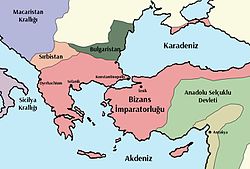 Roma İmparatorluğu Sonrası Avrupa’da Haberleşme
Roma İmparatorluğu’nun yıkılmasının ardından Batı’da düzenli haberleşme geleneği ortadan kalkmıştır. 5. yüzyıldan 9. yüzyıla kadar devlet posta sistemi görülmez. Haberleşme düzensiz olarak devam etmiştir. Bazı tarikatlar içerisindeki din adamları, Orta Avrupa’da haber iletim görevini fırsatlara bağlı olarak yerine getirdiler.
Avrupa’da haberleşmenin yeniden düzenlenmesinde iki kurum etkili olmuştur:
*Üniversiteler
*Bugün İtalya olarak adlandırılan bölgedeki bazı ticaret şirketleri
Üniversiteler: Ortaçağda iki şehir, Bologna ve Paris, üniversite eğitiminde önemli birer merkez konumundaydılar. Haberleşme örgütleri önce bu merkezlerde gelişti.
12. yüzyılda Paris merkezli üniversite Avrupa’nın birçok yerinden gelen öğrencilere ev sahipliği yapıyordu. Bu öğrencilerin aileleriyle haberleşebilmesi için rektörün sağladığı fiyatlara göre mektup, bagaj ve öğrencileri taşımak üzere bir posta sistemi kurulmuştur. 16. yüzyılda merkezi devletin güçlenmesiyle birlikte müdahaleler başladı. 17. yüzyılda devlet tarafından ödenen tazminatla sisteme son verilmiştir.
Ticaret şirketleri ve haberleşme
12. yüzyılın sonundan itibaren İtalya merkezli tüccarlar haber iletme işlemlerini ortaklaşa yapmaya başlamışlardır. Floransalı 17 şirket tarafından 1357 yılında Scarcella dei Mercanti Fiorentini isimli ilk posta şirketi kurulmuştur.  Bu şirket, ücret karşılığı özel kişilerin postalarını da taşımaya başlamıştır.
Papalık Haberleşme Sistemi
Üniversitelerin ve şirketlerin kurduğu özel posta sistemleri dışında Papalık da kendi haberleşme servisini kurmuştur. Papalık, Orta ve batı Avrupa’yı kapsayan merkezi bir örgütlenmeye sahipti. Buna rağmen 14. yüzyılda düzenli bir haberleşme örgütüne sahip değildir. Bunun temel nedeni, gelirinin hemen hemen yarısını haber iletmeye ayırması gerekliliği karşısında bunu yapmaktan kaçınmasıdır. Dolaysıyla, haber iletimi konusunda fırsatların değerlendirilmesi söz konusudur. Sistemin en istikrarlı öğesi habercilerdi. Bunlar ömür boyu hizmet görürlerdi.
Papalık Haberleşme Sistemi